US & Kansas Dairy Industry TrendsEastern KS Extension  UpdateNovember 6, 2012Mike Brouk
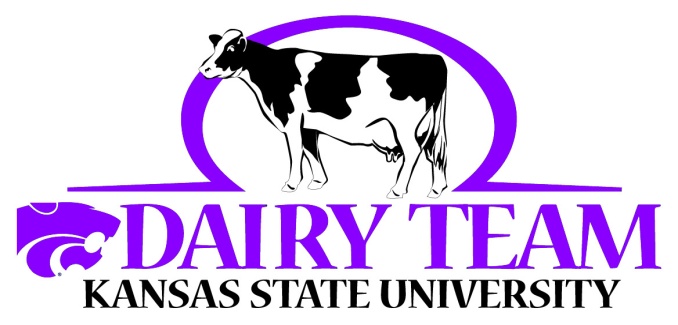 Changes in the Number of US Dairy Cows and Total Milk Production from 1925 to 2011
2011 – 	9.2 million dairy cows
	196,245 million lbs of milk
	21,345 pounds per cow
Compiled from: NASS Quick Stats
Average US Milk Production per Cow and Milk Fat Percent from 1925 to 2011
1945 - 	25 million cows
	119,828 million lbs

 2011 -	9.2 million cows
	  196,245 million lbs
36.8% of cows = 164%  of milk
Compiled from: USDA Statistical Bulletin 303, 430 
   USDA Statistical Bulletin Entitled Milk: Final Estimates for Various Issues.
Changes in US Dairy Farm Numbers and Cows per Farm from 1965 to 2011
2011
60,000 dairy farms
153 cows/farm
Compiled from:  NASS Quick Stats
Trends in Dairy Farm Size
Data Source:  NASS – Quick Stats
Trends in Milk Production by Dairy Farm Size
Data Source:  NASS – Quick Stats
Trends in Cattle Ownership by Dairy Farm Size
Data Source:  NASS – Quick Stats
Summary of Operation Size
500 - 1,000 Milking Cows
1,650 farms or 2.8% of operations 
12.3% of cattle & 12.6% of milk production
1,000 – 2,000 Milking Cows
950 farms or 1.6% of operations
13.7% of cattle & 15.7% of milk production
Over 2,000 Milking Cows
800 farms or 1.3% of operations
32.5% of cattle & 34.6% of production
5.7% of operations own 58.5% of cattle 
				and produce 62.9% of the milk
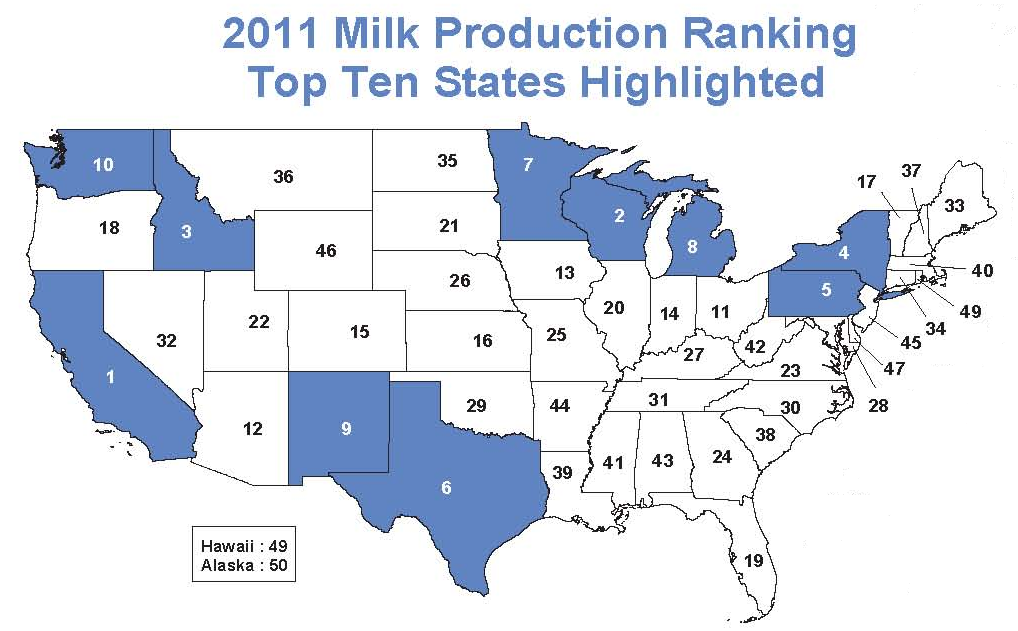 Source: Federal Milk Market Administrator – Central Order
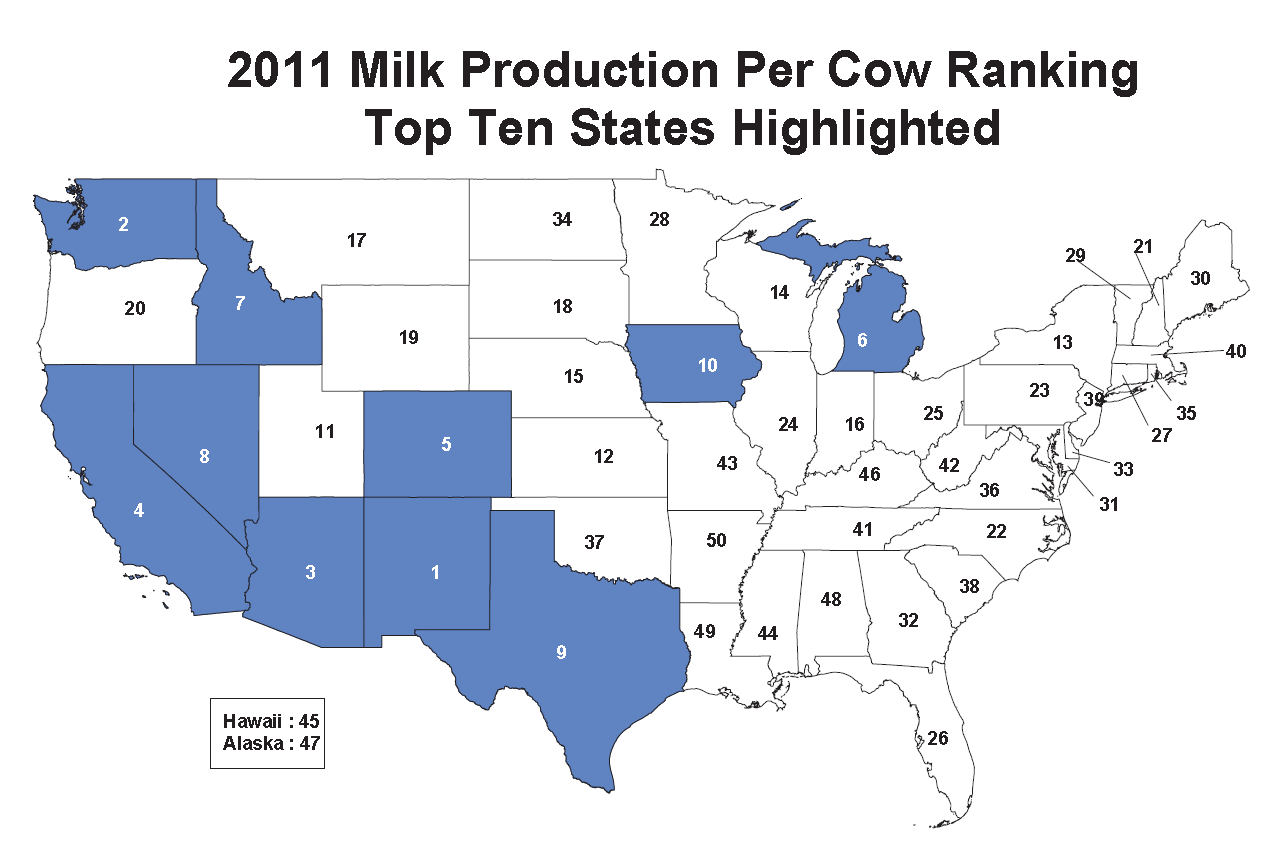 Source: Federal Milk Market Administrator – Central Order
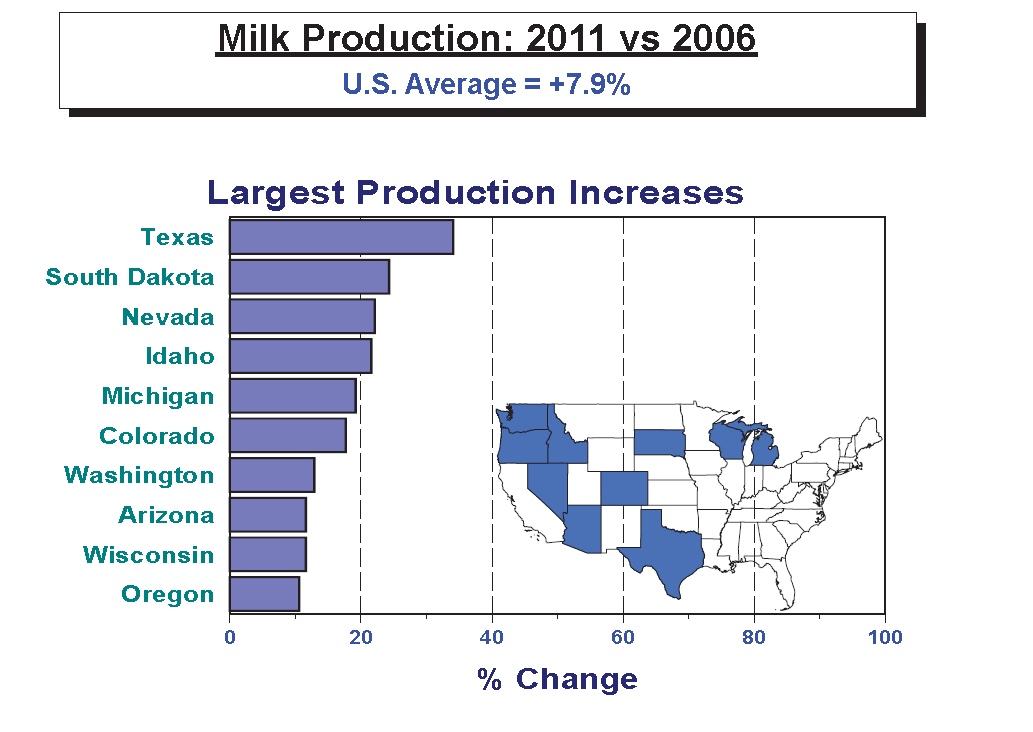 Source: Federal Milk Market Administrator – Central Order
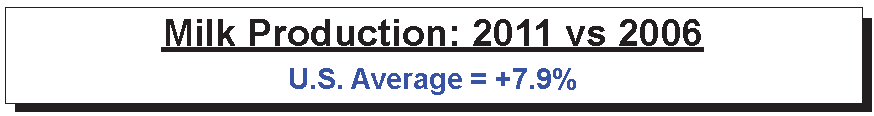 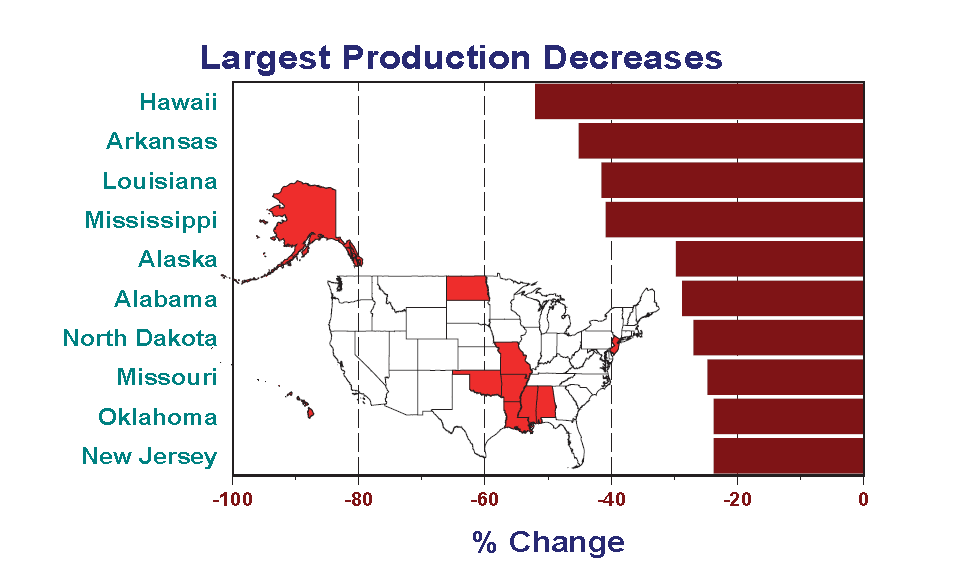 Source: Federal Milk Market Administrator – Central Order
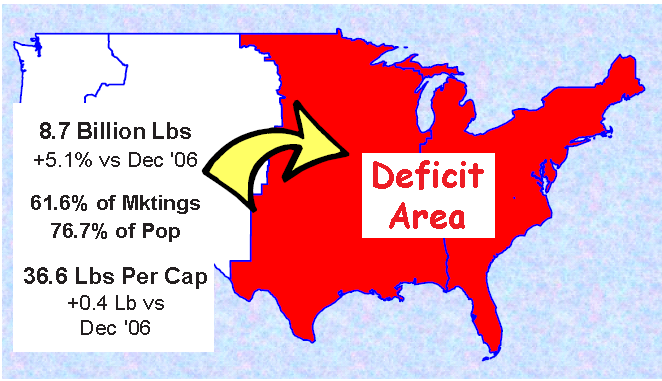 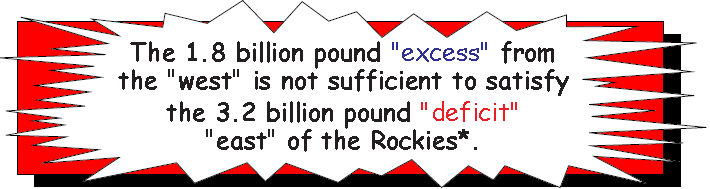 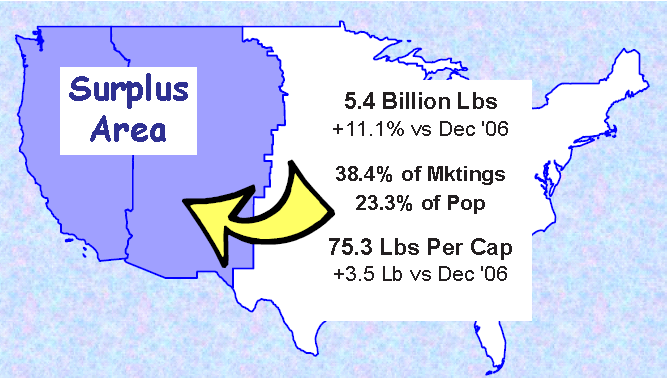 www.fmmacentral.com
Changes in KS Milk Cow Numbers
2011 – 123,000 cows
Changes in KS Milk Production
2011  -  2,590 million pounds
Changes in KS Milk Production per Cow
2011 – 21,057 lb per cow
KS Dairy Industry Trends
Data Source: NASS Quick Stats
KS Dairy Industry Trends
Data Source: NASS Quick Stats
KS Dairy Industry Trends
Data Source: NASS Quick Stats
KS Dairy Industry Trends
Data Source: Kansas Department of Agriculture
Changes in the Location of Dairy Cattle Within Kansas
Compiled from: NASS Quick Stats
Kansas Dairy Farms by County - 2011
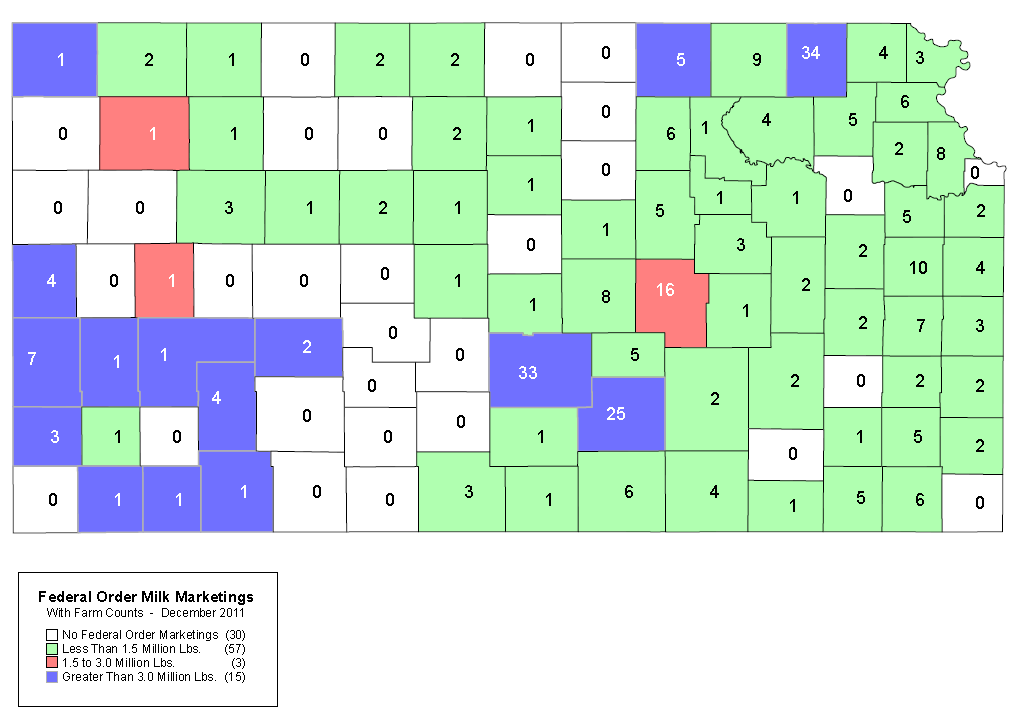 Chart courtesy of Federal Milk Market Administrator, Central Order 32.
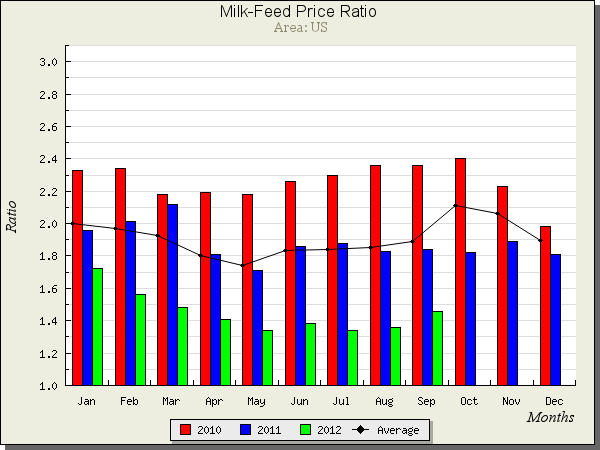 Brian Gould, Agricultural and Applied Economics, UW Madison
Milk-Feed Ratio
Feed Value (FV) ($/cwt) is the sum of:
51/56 x corn price ($/bu)
8/60 x Soybean price ($/bu)
41/2000 x Price of Alfalfa Hay ($/ton)

Milk-feed ratio = Pmilk/FV
Pmilk = milk price ($/cwt)
Current Ratio for KS
Prices
Corn = $7.50/bu
Soybean = $15.00
Alfalfa Hay = $250/ton
Milk = $20.50/cwt
Calculations 
FV = 51/56 x $7.50 + 8/60 x $15.00 + 41/2000 x $250 = $13.96/cwt
Milk-Feed = $20.50 / $13.96 = 1.47
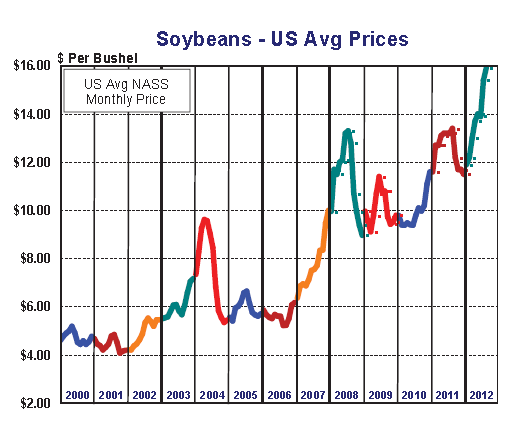 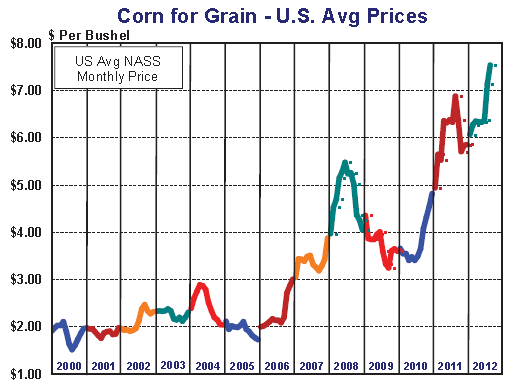 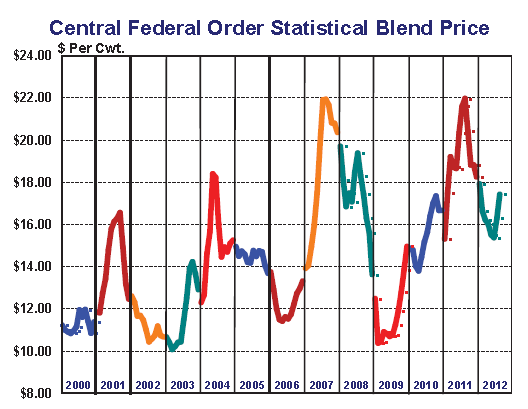 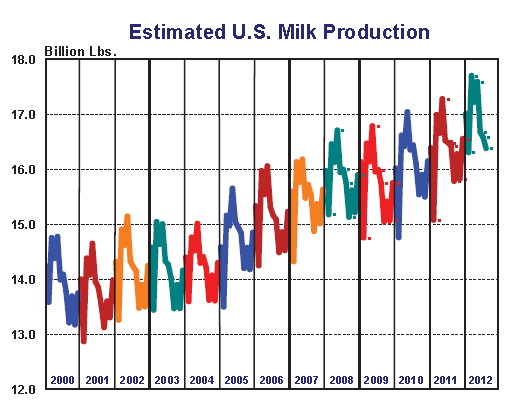 Central Order Milk Market Administrator
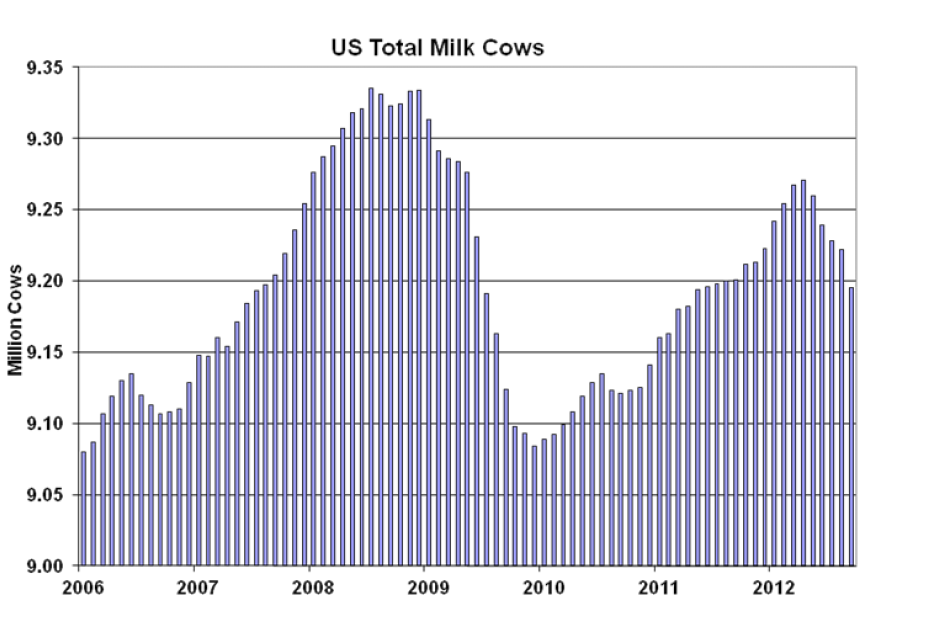 Data Source - NASS
Summary
Positive Growth in KS Dairy Industry
Challenges
Labor
Economics
Water
Marketing Options
Feed/Forage
Co-Products
Opportunities
Farm to Table
Large Scale
McCarty – Dannon
Forget-Me-Not – Dean Foods
Milk Concentration
Medium Scale
On-farm Processing
Hildebrand, Iwig, Wiebe
Small Scale
Home Delivery
Emrick